Бюджет для граждан
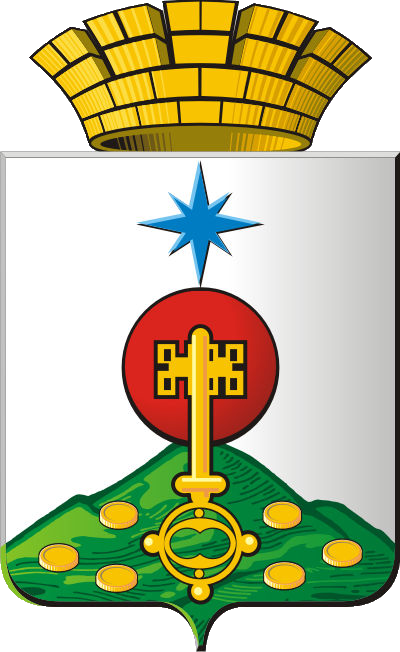 Проект бюджета Североуральского городского округа 
на 2022 год и плановый период 2023 и 2024 годов
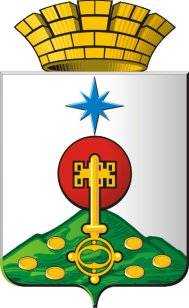 Бюджет для граждан
Уважаемые жители Североуральского городского округа!
 
В Бюджетном послании Президента Российской Федерации говорится о необходимости обеспечения прозрачности и открытости бюджетного процесса.
 
Одним из инструментов обеспечения прозрачности и публичности бюджета и бюджетного процесса для населения является  реализация "открытого бюджета" – "Бюджет для граждан".
 
Сегодня обеспечение открытости и прозрачности бюджетного процесса является одним из ключевых направлений деятельности Администрации Североуральского городского округа.
Администрация Североуральского городского округа предлагает версию проекта бюджета на 2022 год и плановый период 2023 и 2024 годов в форме презентационного материала.
В «Бюджете для граждан» отражены основные направления бюджета города: доходы бюджета; объемы бюджетных ассигнований по наиболее значимым расходным обязательствам; плановые значения отдельных показателей, характеризующих результаты использования бюджетных средств.
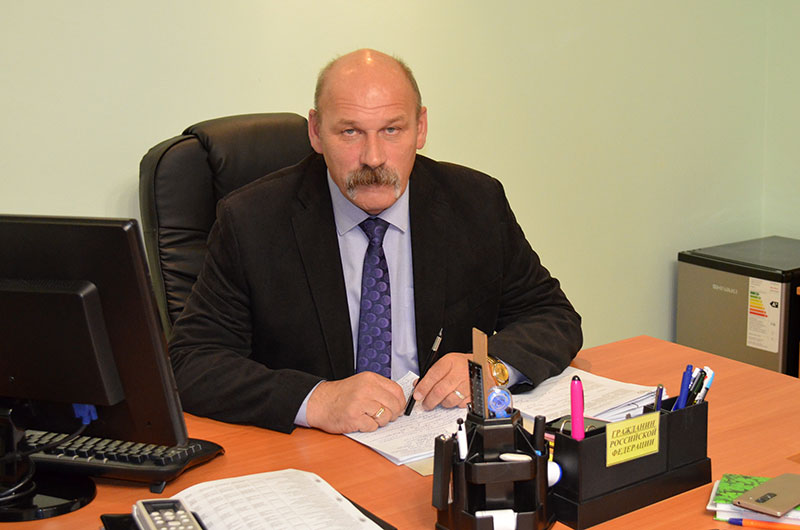 Администрация города заинтересована в участии как можно большего числа граждан  в решении вопросов, относящихся к бюджетному процессу. Важно и ценно мнение каждого гражданина, как по совершенствованию бюджетного процесса, так и по формированию доходной и расходной частей бюджета.
Открытая публикация «Бюджета для граждан» позволяет обеспечить доступ широкого круга граждан округа к всесторонней, своевременной, полной и сопоставимой информации по реализации бюджетной политики нашего города, в том числе в рамках муниципальных программ. Таким образом, каждый житель нашего города имеет возможность в полном объеме получить информацию о том, сколько город зарабатывает и сколько тратит. Каждый житель нашего города может самостоятельно ознакомиться с тем, каким образом расходуются бюджетные средства, какие задачи решаются при помощи бюджетных средств и какие программы являются для нас приоритетными; может разобраться в том, как бюджетная политика влияет на развитие нашего города, на улучшение качества жизни населения и каких результатов мы хотим добиться.
С Уважением,
Глава Североуральского городского округа В.П.Матюшенко
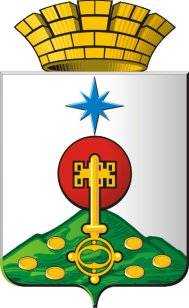 Основные понятия
Бюджет – это план доходов и расходов 
на определенный период
Государственные бюджеты появились 
в средние века. Слово «Бюджет» происходит от латинского «bulga» – «кожаный мешок, ранец». К нам же понятие «бюджет» пришло из Англии. Представляя в английском парламенте содержание доходов и расходов, канцлер казначейства (министр финансов) открывал мешок с деньгами и документами (budget). Эта процедура и называлась «открытие бюджета»
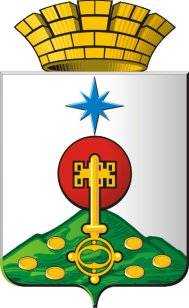 Основные понятия
Принцип прозрачности (открытости) бюджетной системы Российской Федерации означает:
√
√
√
√
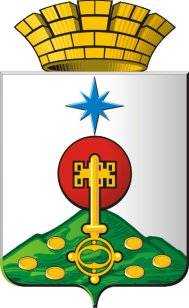 Основные понятия
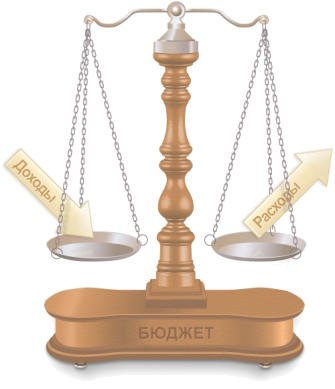 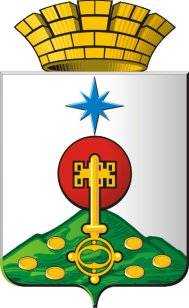 Основные понятия
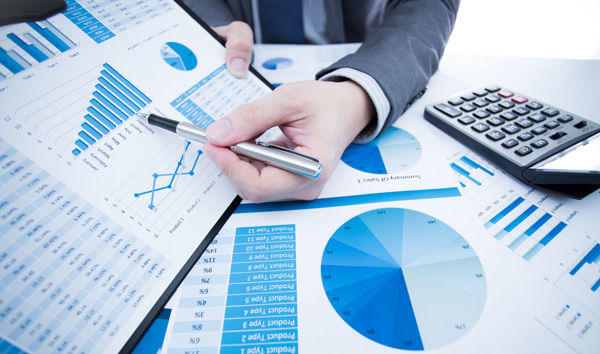 Проект бюджета муниципального образования СГО составляется на три года – очередной финансовый год и плановый период 

Очередной финансовый год – год, на который составляется проект бюджета

Плановый период – два финансовых года, следующих за очередным финансовым годом
Составление проекта бюджета основывается на:
Бюджетном послании Губернатора Свердловской области;
Прогнозе социально-экономического развития СГО;
Основных направлениях бюджетной, налоговой и долговой политики;
Муниципальных программах.
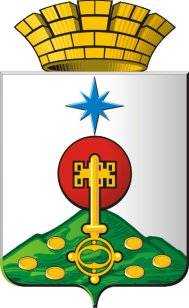 Основные понятия
Составление, рассмотрение и утверждение бюджета на 2022  год 
и плановый период 2023  и 2024 годы:
Составление проекта бюджета:
Ответственные исполнители, порядок и сроки по составлению бюджета определены постановлением Администрации СГО от 22.07.2020 № 616.
Непосредственное составление проекта бюджета осуществляет Финансовое управление Администрации СГО
Рассмотрение проекта бюджета:
-Проект бюджета рассмотрен на заседаниях согласительных комиссий в соответствии с Постановлением Администрации СГО от 06.09.2021г № 769;
-Проект бюджета представлен на рассмотрение в Думу СГО 15.11.2021;
-В ноябре проект бюджета рассмотрен депутатами на заседании постоянной депутатской комиссии по бюджету и налогам и на заседании Думы СГО;
-Проект бюджета СГО на 2022 год и плановый период 2023 и 2024 годов рассмотрен 21 декабря на публичных слушаниях
Утверждение бюджета:
Бюджет СГО на 2022 год  и плановый период 2023 и 2024 годов утвержден депутатами на заседании Думы СГО 22.12.2021 года
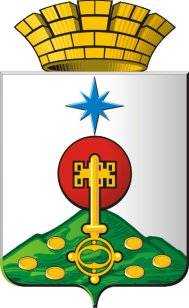 График подготовки бюджета
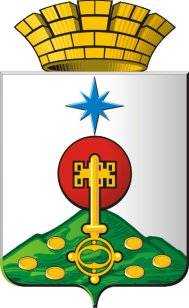 Публичные слушания
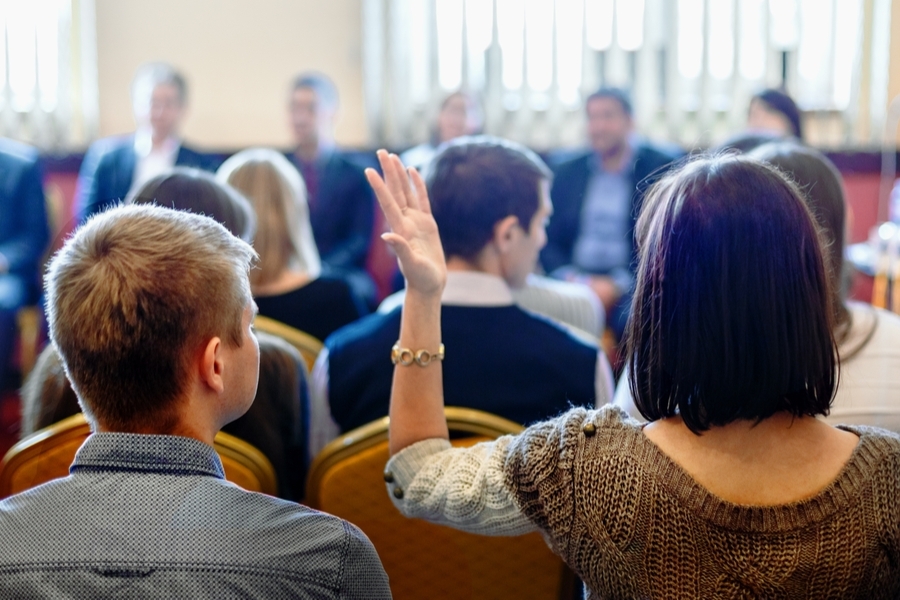 Публичные слушания – форма участия населения в осуществлении местного самоуправления. Публичные слушания организуются и проводятся с целью выявления мнения населения по проекту бюджета города на очередной финансовый год и плановый период.
Каждый житель вправе высказать свое мнение, представить материалы для обоснования своего мнения, представить письменные предложения и замечания для включения их в протокол публичных слушаний.
Результат публичных слушаний -  заключение, в котором отражаются выраженные позиции жителей СГО и рекомендации, сформулированные по результатам публичных слушаний. Заключение о результатах публичных слушаний подлежит опубликованию.
Публичные слушания по проекту Решения Думы Североуральского городского округа «О бюджете Североуральского городского округа на 2022 год и плановый период 2023 и 2024 годов» состоялись 21 декабря 2021 года в актовом зале администрации СГО по адресу: ул. Чайковского, 15
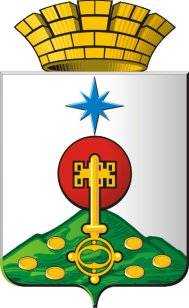 Показатели социально-экономического развития
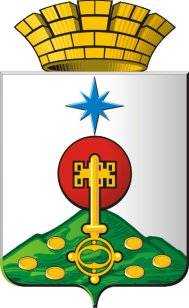 Прогноз социально-экономического развития
Основой экономического потенциала Североуральского городского округа является добыча полезных ископаемых
На 1 января 2021 года на территории Североуральского городского округа зарегистрировано 258 предприятий и организаций
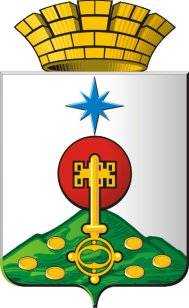 Показатели занятости населения по отраслям экономики
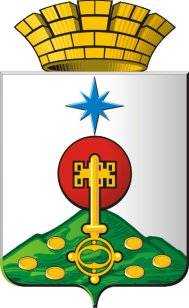 Основные характеристики бюджета, млн.руб.
на 2023 год
на 2024 год
на 2022 год
1628,2
1633,1
1656,9
1 654,5
1 662,1
1 685,1
26,3
29,0
28,2
Приоритетом бюджетной политики при формировании расходной части бюджета остается ее 
социальная направленность –  76,4% расходов планируется направлять    
на социально-культурную сферу.
Объем расходов в расчете на 1 жителя Североуральского городского округа составит 33,5 тыс.руб.
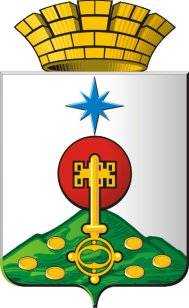 Доходы бюджета
Доходы бюджета – 
поступающие в бюджет денежные средства
Налоговые доходы  
Поступление от уплаты федеральных, региональных и местных налогов и сборов, предусмотренных Налоговым Кодексом Российской Федерации, законодательством Свердловской области и решениями Думы Североуральского городского округа
Неналоговые доходы
Платежи, которые включают в себя:
•доходы от использования и продажи имущества;
•платные услуги казенных учреждений;
•штрафы за нарушение законодательства;
•иные неналоговые доходы
Безвозмездные поступления
Поступления в местный бюджет из областного бюджета межбюджетных трансфертов в виде дотаций, субсидий, субвенций и иных межбюджетных трансфертов, а также поступления от физических и юридических лиц (кроме налоговых и неналоговых доходов)
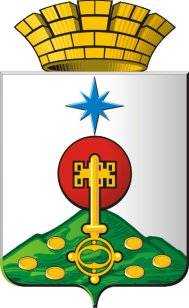 Нормативы отчислений в бюджет Североуральского городского округа
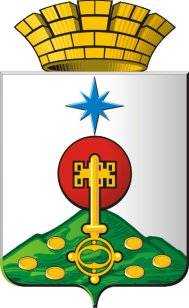 Динамика поступления доходов
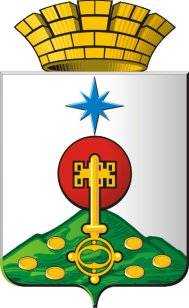 Структура доходов бюджета
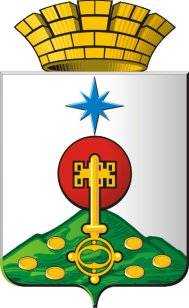 Структура налоговых доходов бюджета
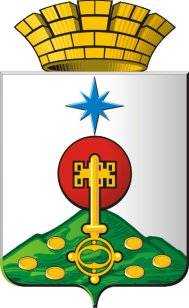 Структура неналоговых доходов бюджета
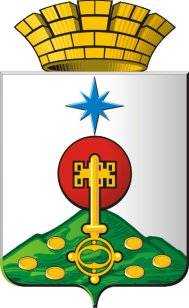 Нормативы зачислений налога на доходы физических лиц в бюджет Североуральского городского округа
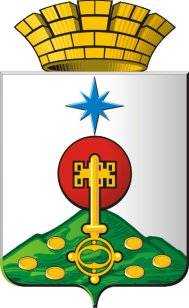 Особенности исчисления местных налогов
Земельный налог введен на территории Североуральского городского округа Решением Североуральской муниципальной Думы от 28.10.2020 N 48
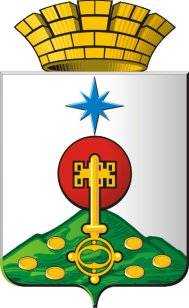 Особенности исчисления местных налогов
Земельный налог введен на территории Североуральского городского округа Решением Североуральской муниципальной Думы от 28.10.2020 N 48
Налоговые льготы:
Освобождаются от налогообложения:
граждане, достигшие возраста 60 и 55 лет (соответственно мужчины и женщины), за земли, 
занятые индивидуальными жилыми домами, личными подсобными хозяйствами (приусадебными участками), садовыми участками в коллективных садах и под гаражами (гаражными боксами).
2) субъекты малого и среднего предпринимательства, в которых инвалиды составляют не менее 50 процентов от общего числа работников и их доля в фонде оплаты труда составляет не менее 25 процентов, в отношении земельных участков, используемых ими для осуществления уставной деятельности.
3) добровольные пожарные, сведения о которых содержатся в сводном реестре добровольных пожарных три и более года, в фиксированной денежной сумме в размере не более 500 рублей в отношении одного земельного участка.
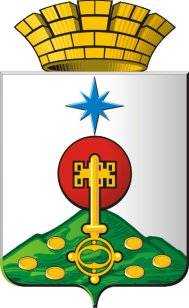 Расходы бюджета
РАСХОДЫ БЮДЖЕТА - выплачиваемые из бюджета денежные средства
РАСХОДЫ БЮДЖЕТА распределены по:
11
разделам бюджетной классификации
5
главным распорядителям
16
муниципальным программам
Бюджет на планируемый период – это
программный бюджет. 
Программный принцип формирования бюджета направлен на повышение эффективности расходования бюджетных средств.
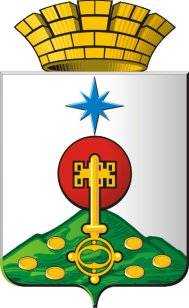 Распределение расходов бюджета СГО на 2022 годпо муниципальным программам и непрограммным направлениям, млн.руб.
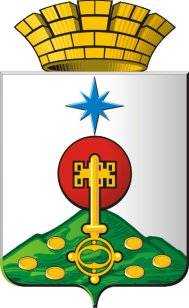 Структура расходов бюджета
1 286,66 млн.руб. будет направлено на финансирование социальной сферы:
образование, культура, социальная политика, физкультура, спорт
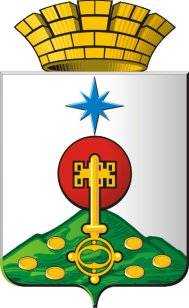 Расходы бюджета
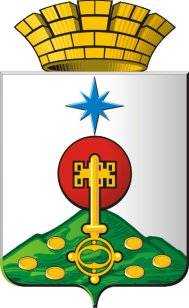 Расходы бюджета
Среднемесячная заработная плата работников муниципальных учреждений (в рублях)
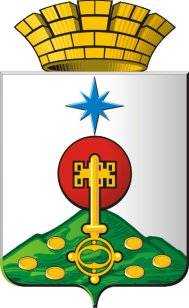 Расходы на образование
Оказание услуг в сфере образования осуществляют:
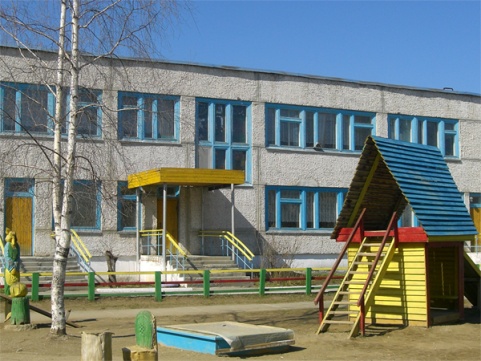 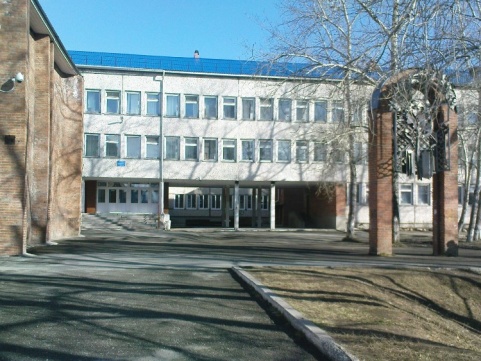 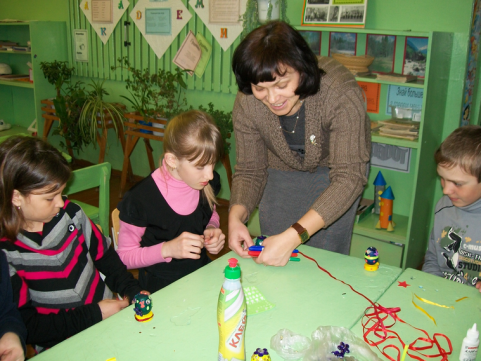 9 дошкольных учреждений
9 общеобразовательных учреждений
7 учреждений дополнительного образования
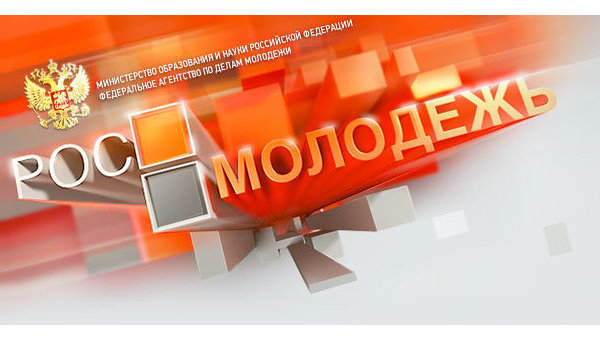 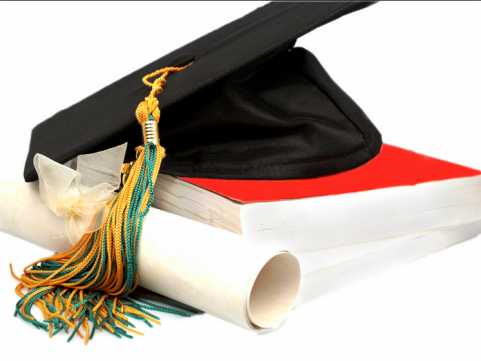 1 учреждение молодежной политики
4 прочих учреждения
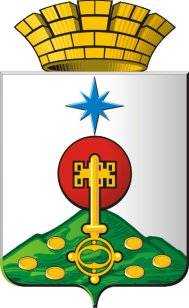 Расходы на образование
Основные направления расходов в области образования
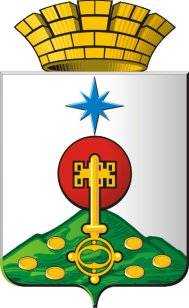 Структура расходов на образование
Дошкольное образование
35,00%
329,0 млн.руб.
Общее образование
44,23%
415,7 млн.руб.
100%
Образование
939,9
млн.руб.
Дополнительное образование
10,29 %
96,7 млн.руб.
Молодежная политика и оздоровление детей 4,95 %
46,5 млн.руб.
Другие вопросы в области образования 5,50 %
51,7 млн.руб.
Профессиональная подготовка, переподготовка и повышение квалификации
0,03 %
0,3 млн.руб.
Объем расходов в расчете на 1 жителя СГО в 2022 году составит 24,5 тыс.руб.
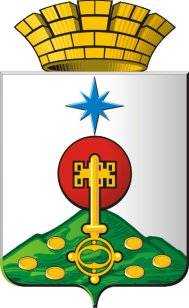 Расходы на образование
Объем средств бюджета СГО на общеобразовательные учреждения в год (млн. руб.):
Доля детей, охваченных образовательными программами дополнительного образования детей, в общей численности детей и молодежи в возрасте 5 -18 лет (%)
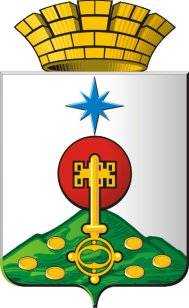 Расходы на образование
Объем средств бюджета СГО на дошкольное образование в год (млн.руб.)
В Составе расходов бюджета на дошкольное образование предусмотрены следующие направления
Содержание дошкольных образовательных организаций
Осуществление мероприятий по обеспечению антитеррористической защищённости (безопасности) объектов (территорий)
Капитальный ремонт, приведение в соответствие с требованиями пожарной безопасности и санитарного законодательства зданий и помещений, в которых размещаются дошкольные образовательные организации
Осуществление мероприятий по укреплению и развитию материально-технической базы
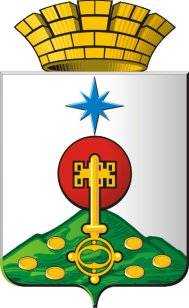 Расходы на культуру
Оказание услуг в сфере культуры осуществляют следующие учреждения:
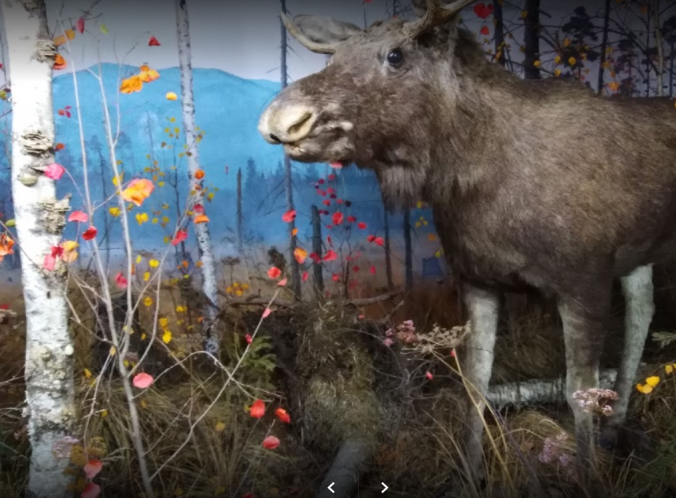 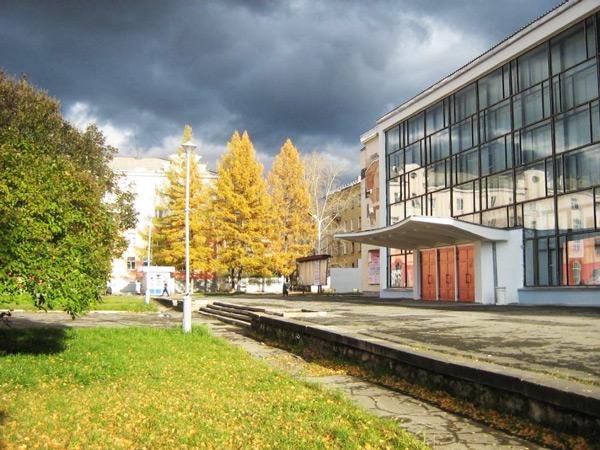 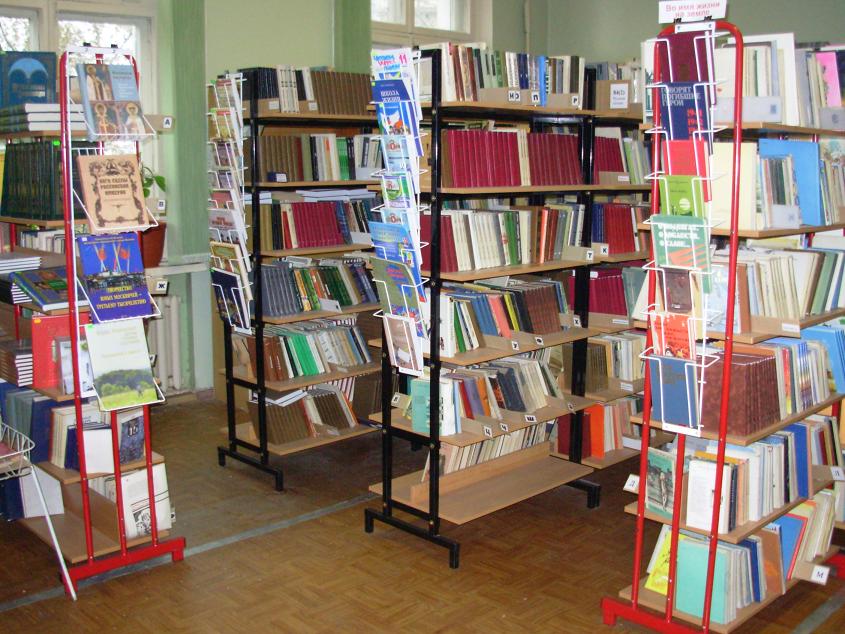 Центр культуры и искусства и 8 структурных подразделений
Музей
ЦБС
Объем расходов на культуру в год в млн. руб.
Объем расходов на культуру в расчете на 1 жителя СГО на 2022 год составит 2,0 тыс. руб.
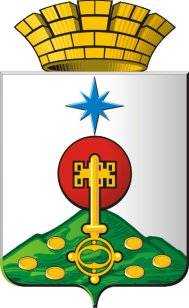 Расходы на культуру
Основные направления расходов в области культуры:
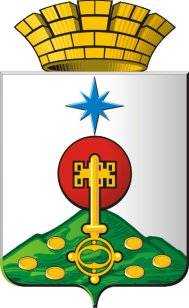 Расходы на физическую культуру и спорт
Основные направления расходов в области физической культуры и спорта:
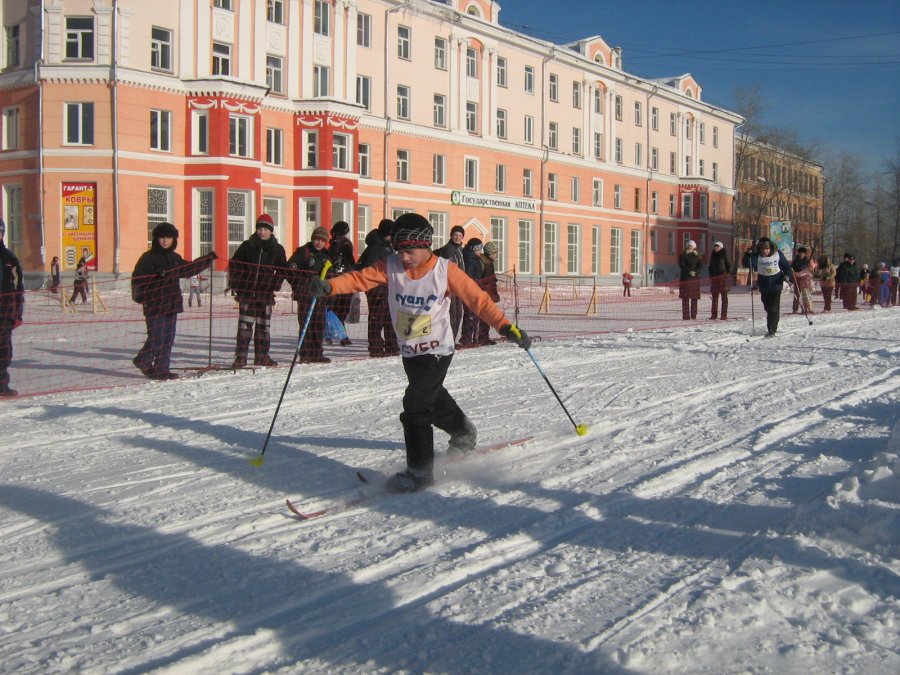 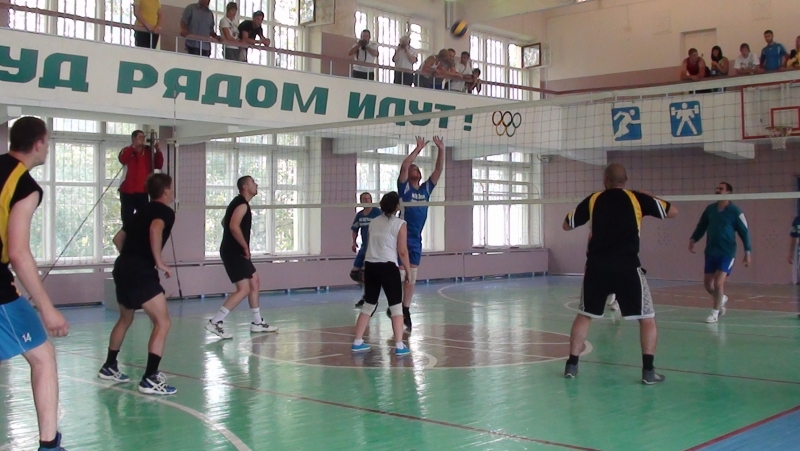 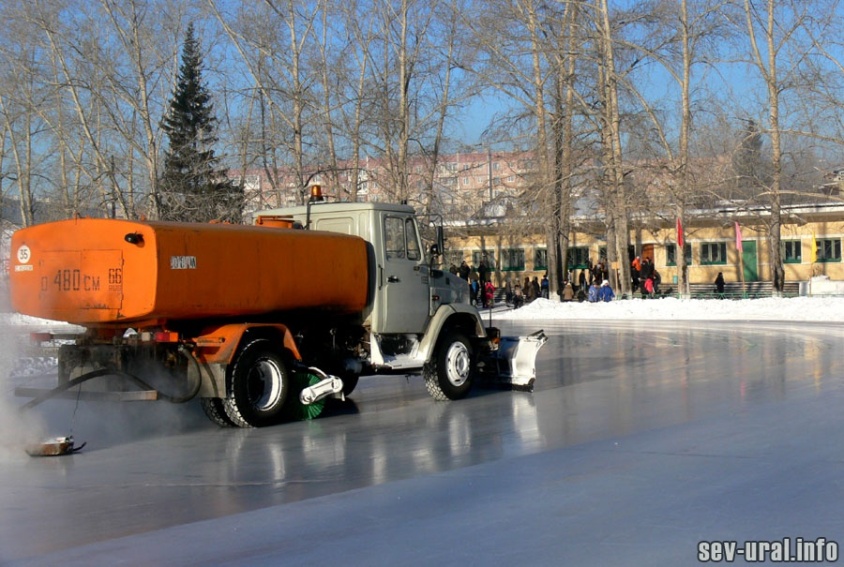 Проведение физкультурно-
оздоровительных и спортивно-
массовых мероприятий
Поддержка спортивных команд
и клубов для участия в
спортивных соревнованиях
Предоставление спортивных 
сооружений в пользование
гражданам СГО
Объем расходов на физическую культуру и спорт в год в млн. руб.
Объем расходов в расчете на 1 жителя СГО на 2022 год составит 1,9 тыс. руб.
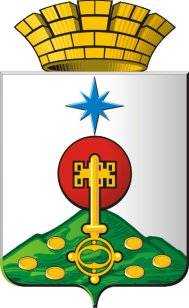 Расходы на социальную политику
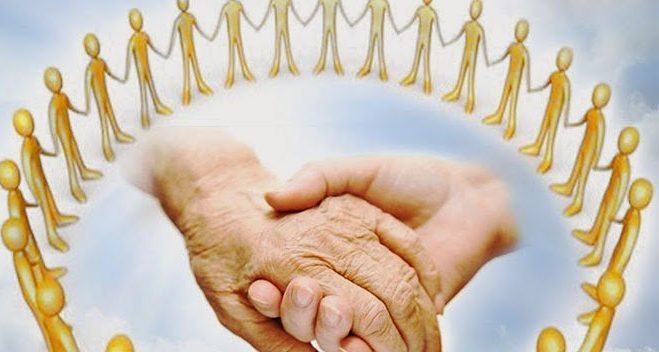 На социальную политику в 2022 году направлено  176,6 млн. руб.
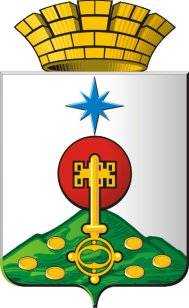 Расходы на национальную экономику
66,2 млн. рублей на финансирование отраслей национальной экономики в 2022 году
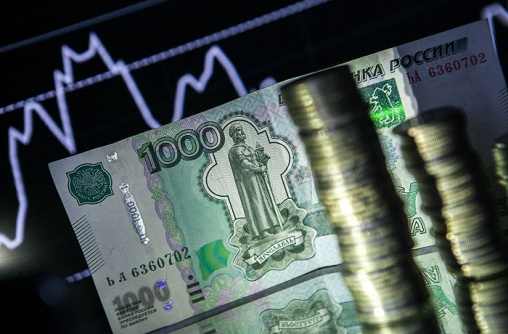 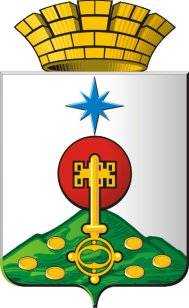 Расходы на национальную экономику
Организация транспортного обслуживания населения
7,86%
Расходы муниципального
дорожного фонда
87,46%
Расходы в области с/х ,
лесного хозяйства, развития малого
и среднего предпринимательства, 
архитектуры и 
градостроительства,
развитие туризма, связь и информатику
4,68%
Национальная экономика
Расходы на национальную экономику
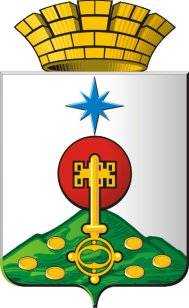 Расходы муниципального дорожного фонда
(57,9 млн.рублей)
Разработка и экспертиза ПСД, содержание, капитальный ремонт, ремонт автомобильных дорог и искусственных сооружений, расположенных на них
Обеспечение мероприятий по безопасности дорожного движения
Расходы на охрану окружающей среды
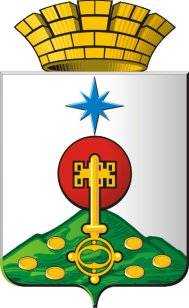 На охрану окружающей среды в 2022 году направлено  1,3 млн. руб.
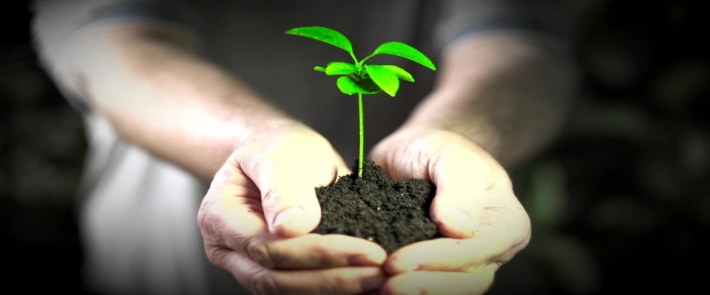 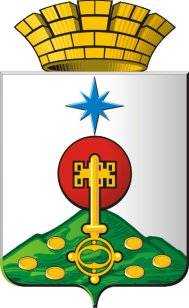 Расходы на жилищно-коммунальное хозяйство
Три основных направления в расходовании средств:
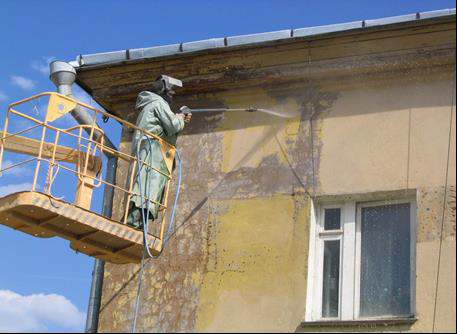 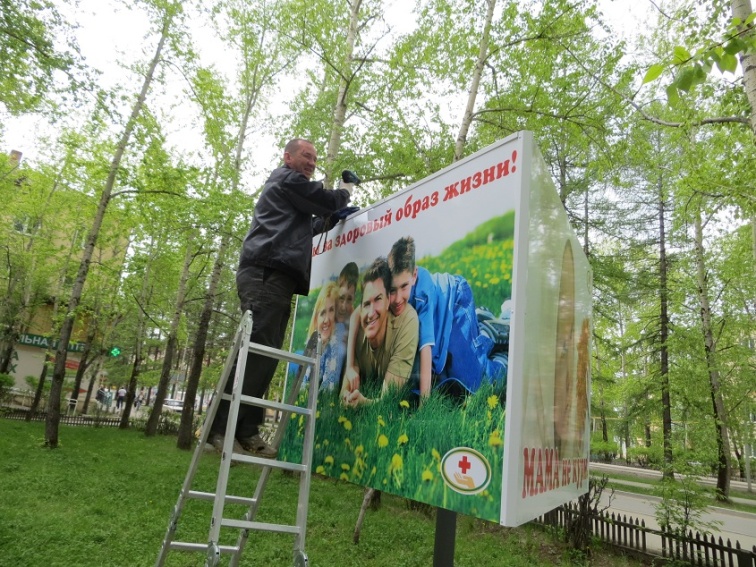 Финансирование
мероприятий в
области коммунального
хозяйства (50,4 млн.рублей)
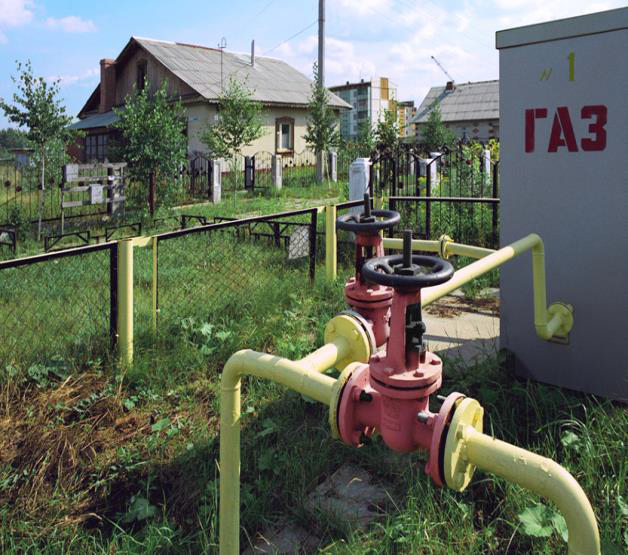 Финансирование
мероприятий в
области жилищного
хозяйства (7,1 млн.рублей)
Благоустройство
территории
(97,4 млн.рублей)
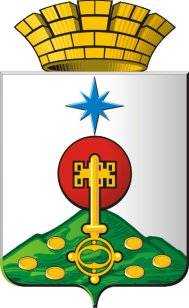 Расходы на жилищно-коммунальное хозяйство
199,2 млн. рублей на финансирование жилищно-коммунального хозяйства в 2022 году
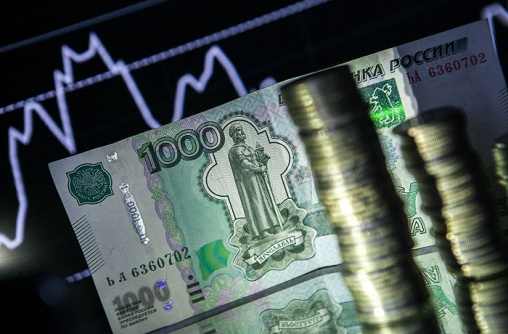 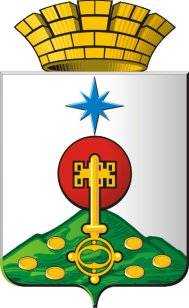 Расходы на жилищно-коммунальное хозяйство
Мероприятия в области жилищного хозяйства
Мероприятия в области коммунального хозяйства
Благоустройство территории
Другие вопросы в области жилищно-коммунального хозяйства
Капитальный ремонт многоквартирных домов;
Ремонт общего имущества и квартир муниципального жилищного фонда;
Взносы на капитальный ремонт общего имущества в многоквартирных домах;
Обследование жилищного фонда на предмет признания его аварийным, снос аварийного непригодного для проживания жилищного фонда
Строительство, реконструкция, модернизация объектов теплоснабжения, водоснабжения, водоотведения, разработка и экспертиза проектно-сметной документации;
Развитие газификации в СГО;
Оснащение жилых помещений приборами учета энергетических ресурсов;
Прочие мероприятия в области повышения энергетической эффективности коммунального хозяйства (разработка топливно-энерготехнического баланса, актуализация схем тепло-, водоснабжения и водоотведения и т.п.)
Организация, содержание и ремонт сетей уличного освещения, в т.ч. светодиодных консолей;
Модернизация системы уличного освещения, разработка и экспертиза ПСД;
Озеленение территории;
Содержание мест захоронения;
Благоустройство дворовых территорий СГО; 
Прочие мероприятия в области благоустройства;
Благоустройство общественных территорий СГО;
Обустройство и содержание контейнерных площадок, приобретение контейнеров.
Строительство нового городского кладбища, разработка и экспертиза проектно-сметной документации;
Возмещение стоимости гарантированного перечня услуг по погребению;
Обеспечение реализации муниципальной программы СГО "Развитие ЖКХ, повышение энергетической эффективности и охрана окружающей среды в СГО".
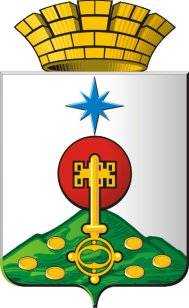 Расходы на жилищно-коммунальное хозяйство
РАСХОДЫ   БЮДЖЕТА   НА   БЛАГОУСТРОЙСТВО   ГОРОДА
млн. рублей
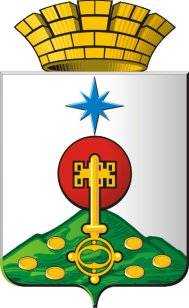 Расходы на жилищно-коммунальное хозяйство
На другие вопросы в области жилищно-коммунального хозяйства в 2022 году направлено  44,3 млн. руб.
Основные направления в расходовании средств
Строительство нового городского кладбища, разработка и экспертиза проектно-сметной документации
27,8 млн. руб.
62,8%
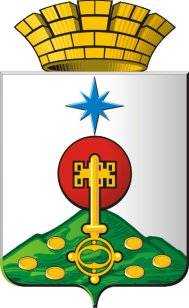 Межбюджетные отношения
Межбюджетные отношения –взаимоотношения между публично-правовыми образованиями по вопросам регулирования бюджетных правоотношений, организации и осуществления бюджетного процесса
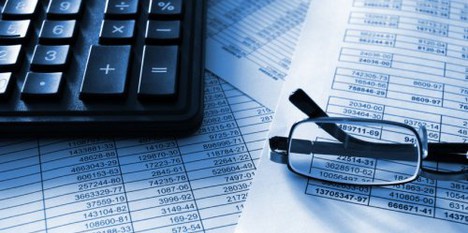 Межбюджетные трансферты –средства, предоставляемые одним бюджетом бюджетной системы Российской Федерации другому бюджету
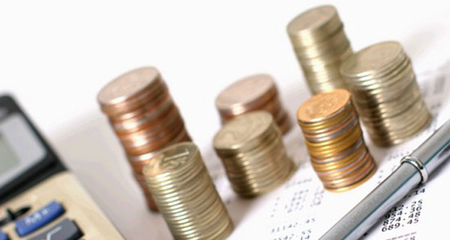 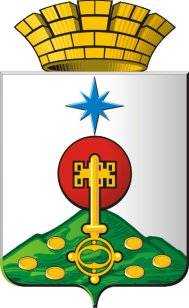 Межбюджетные трансферты
Из областного бюджета в бюджет города перечисляются межбюджетные трансферты в форме:

• Дотаций - без определения конкретной цели их использования

• Субсидий - в целях софинансирования расходных обязательств муниципального образования по вопросам местного значения

• Субвенций - на выполнение переданных государственных полномочий Российской Федерации и Свердловской области

• Иных межбюджетных трансфертов
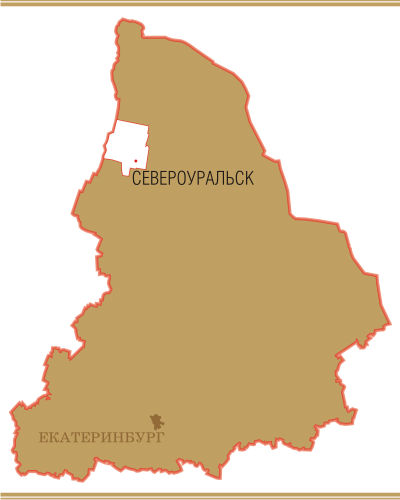 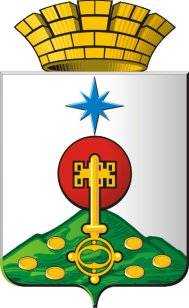 Межбюджетные трансферты (млн. рублей)
В 2022 году в бюджет города планируется поступление субвенций по 13 видам переданных государственных полномочий.
	Объем поступлений межбюджетных трансфертов будет уточняться в течении 2022 года после распределения Правительством Свердловской области межбюджетных трансфертов между муниципальными образованиями области.
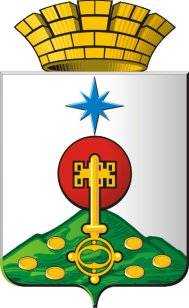 Межбюджетные трансферты
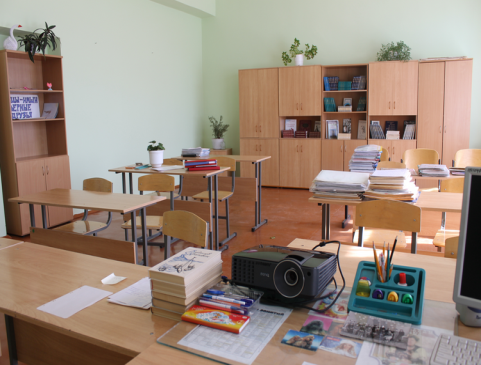 Реализация прав граждан в области образования – 
497,6 млн. руб.
СУБВЕНЦИИ 
на 2022 год
659,3
млн. руб.
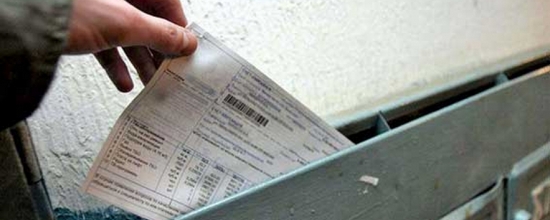 Выплаты гражданам на оплату жилых помещений и коммунальных услуг – 158,1 млн. руб.
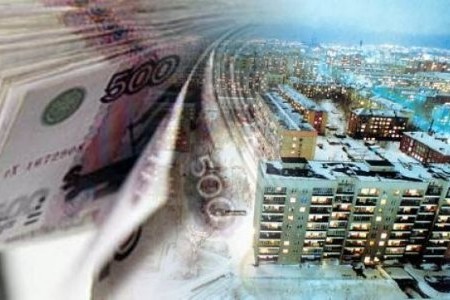 Иные переданные полномочия – 
3,6 млн. руб.
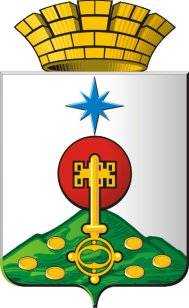 Муниципальный долг
1. Муниципальный долг - совокупность долговых обязательств муниципального образования. 
2. Муниципальный долг полностью и без условий обеспечивается всем муниципальным имуществом, составляющим муниципальную казну. 
3. Долговые обязательства муниципального образования могут существовать только в форме: 
кредитных соглашений и договоров; 
займов, осуществляемых путем выпуска муниципальных ценных бумаг; 
договоров и соглашений о получении бюджетных кредитов от бюджетов других уровней;
договоров о предоставлении муниципальных гарантий. 
4. В объем муниципального долга включаются: 
основная номинальная сумма долга по муниципальным ценным бумагам; 
объем основного долга по кредитам, полученным муниципальным образованием; 
объем основного долга по бюджетным кредитам, полученным от бюджетов других уровней; 
объем обязательств по муниципальным гарантиям, предоставленным муниципальным образованием. 
5. Органы местного самоуправления используют все полномочия по формированию доходов местного бюджета для погашения своих долговых обязательств и обслуживания долга. 

Управление муниципальным долгом Североуральского городского округа осуществляется Администрацией Североуральского городского округа в соответствии с Уставом Североуральского городского округа
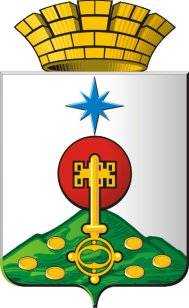 Размер и структура муниципального долга, объем и структура расходов на его обслуживание
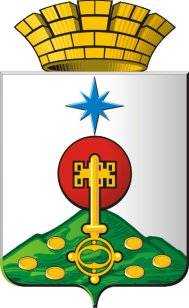 О Финансовом управлении
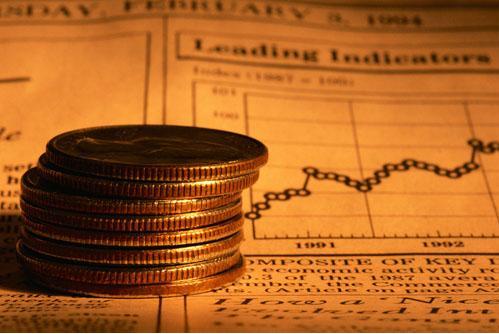 Разработчиком презентации «Бюджет для граждан» является Финансовое управление Администрации Североуральского городского округа
Основные задачи управления:

1. Составление проекта бюджета на очередной финансовый год и плановый период;
2. Организация исполнения бюджета;
3. Осуществление финансового контроля за исполнением бюджета
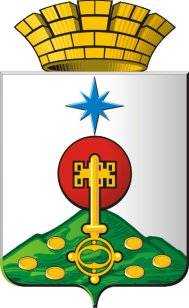 Бюджет для граждан
СПАСИБО ЗА ВНИМАНИЕ!